Game Proposal
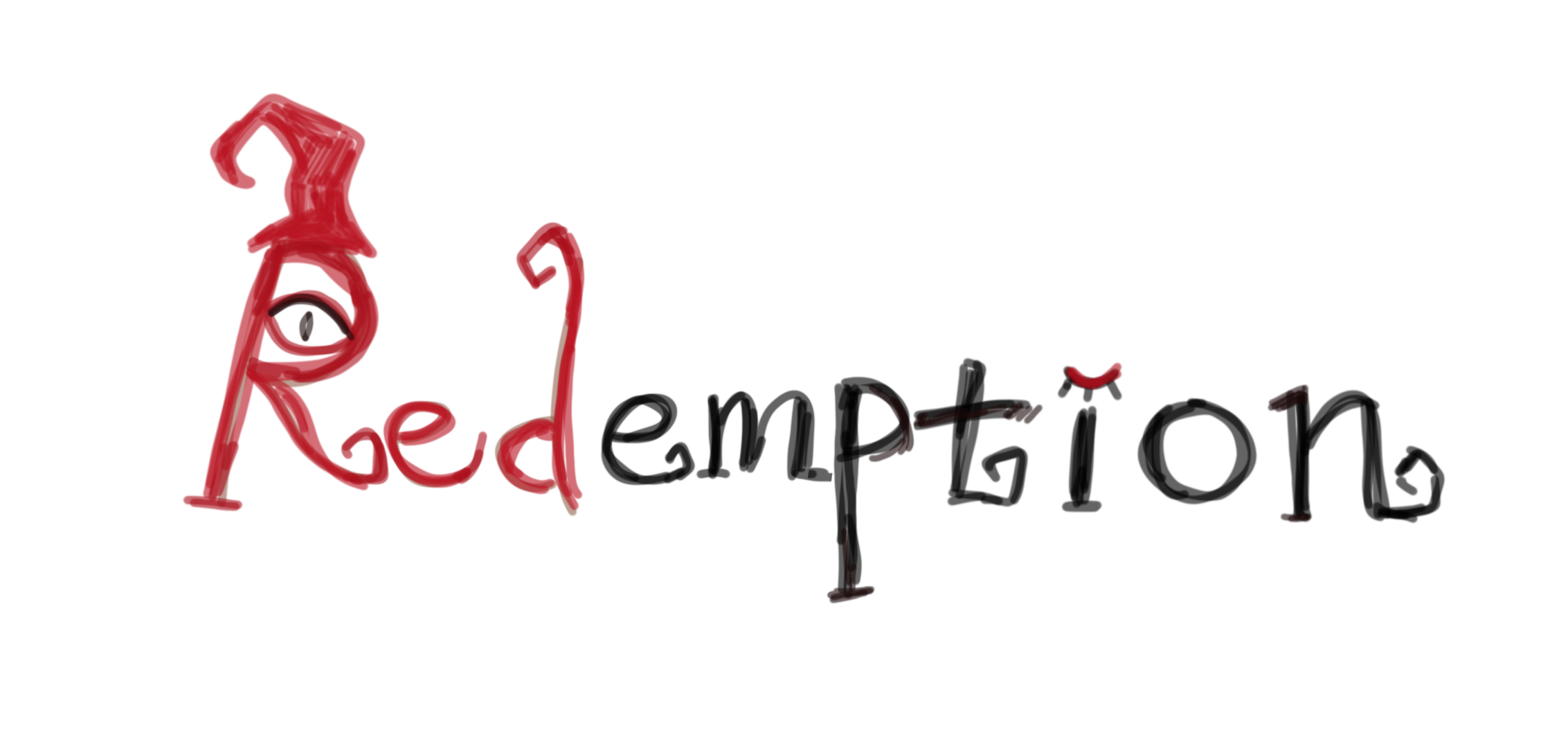 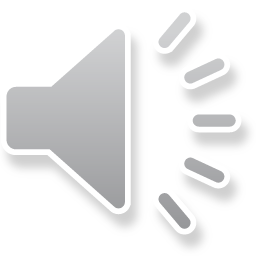 Represent by 
team2 Red Hoodie 

冯韵嘉 张天泓 马玥 欧曦
Background
01
Details
02
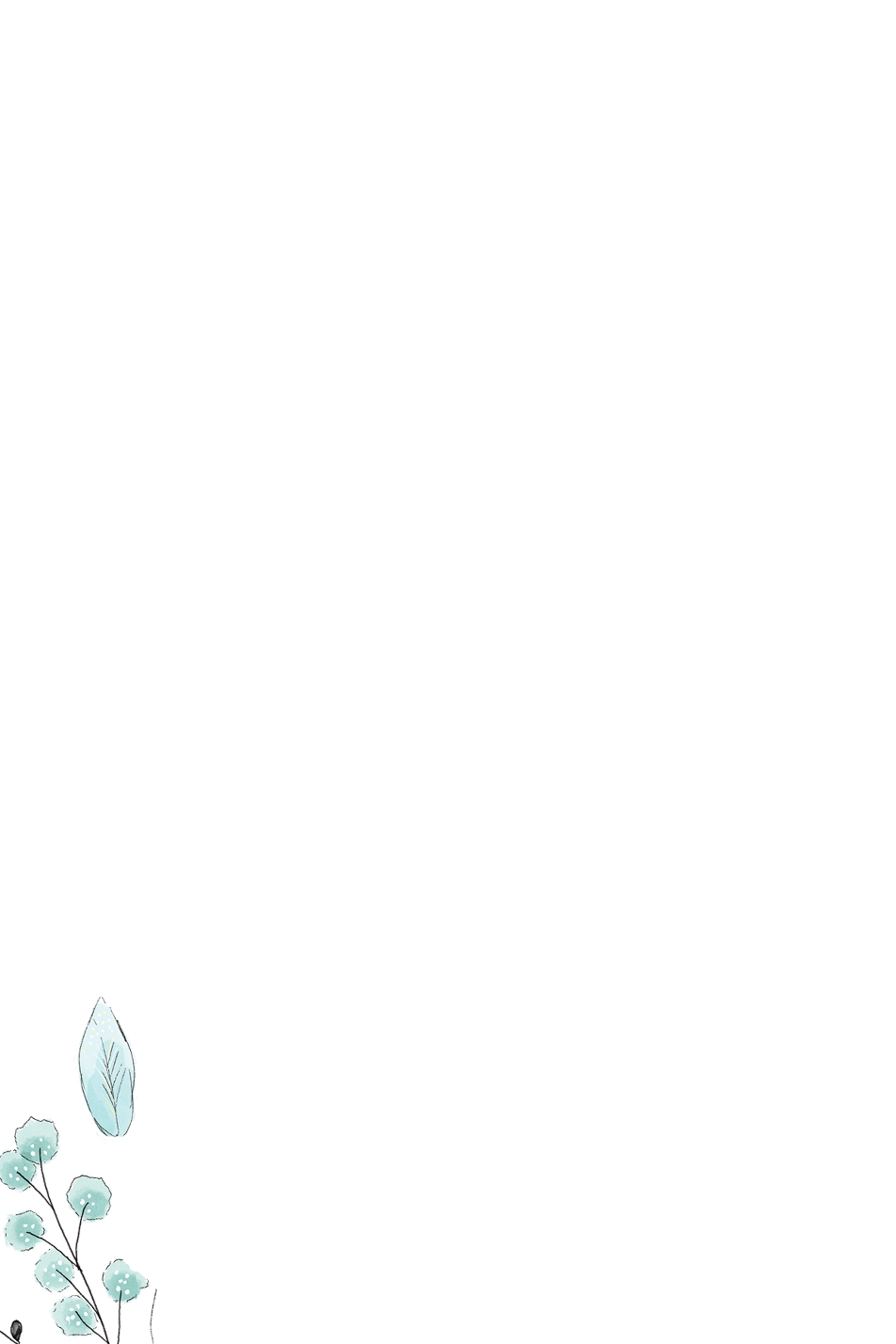 Objective, rules, characters, items
CONTETS
Sketches
03
Features
04
Challenges
05
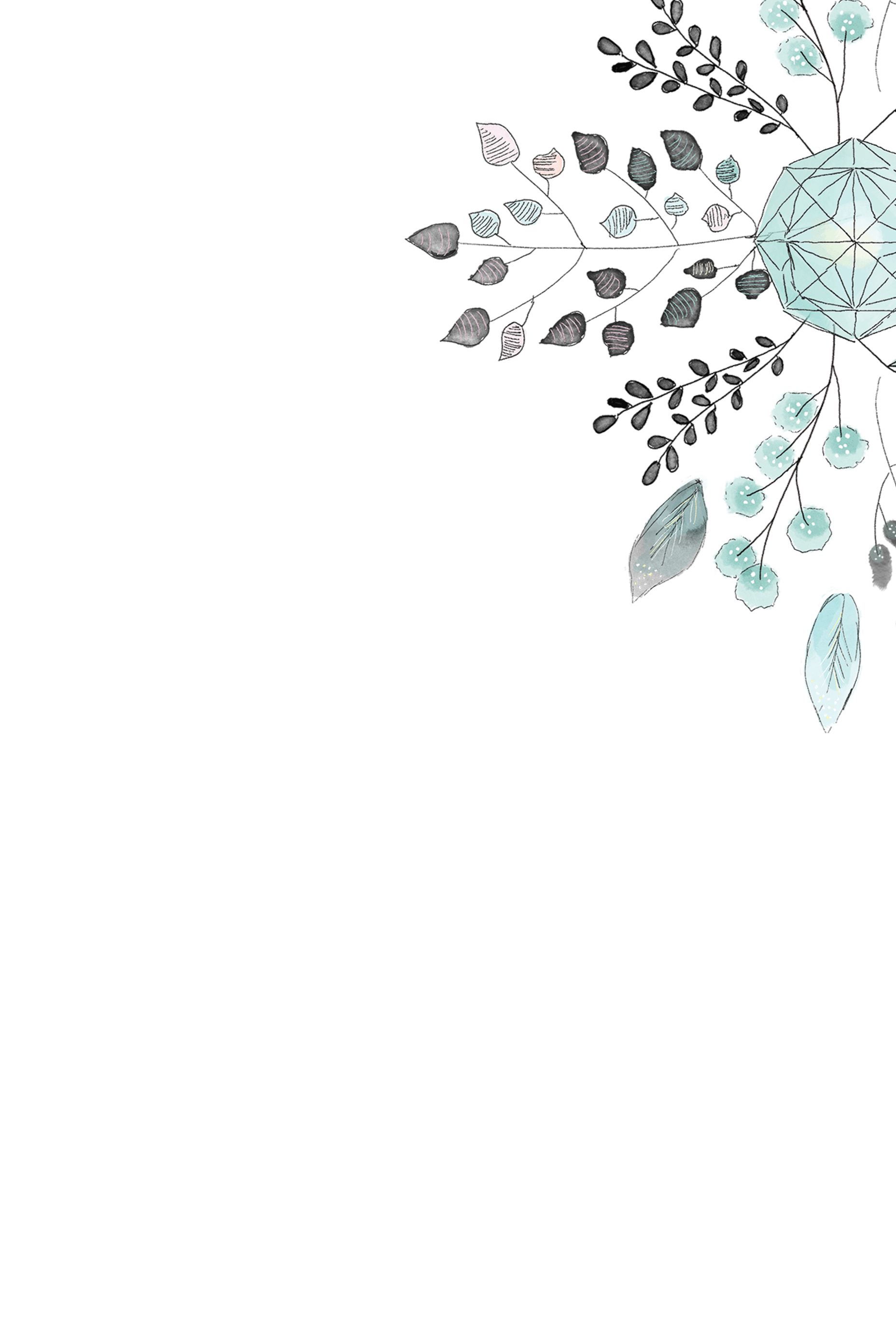 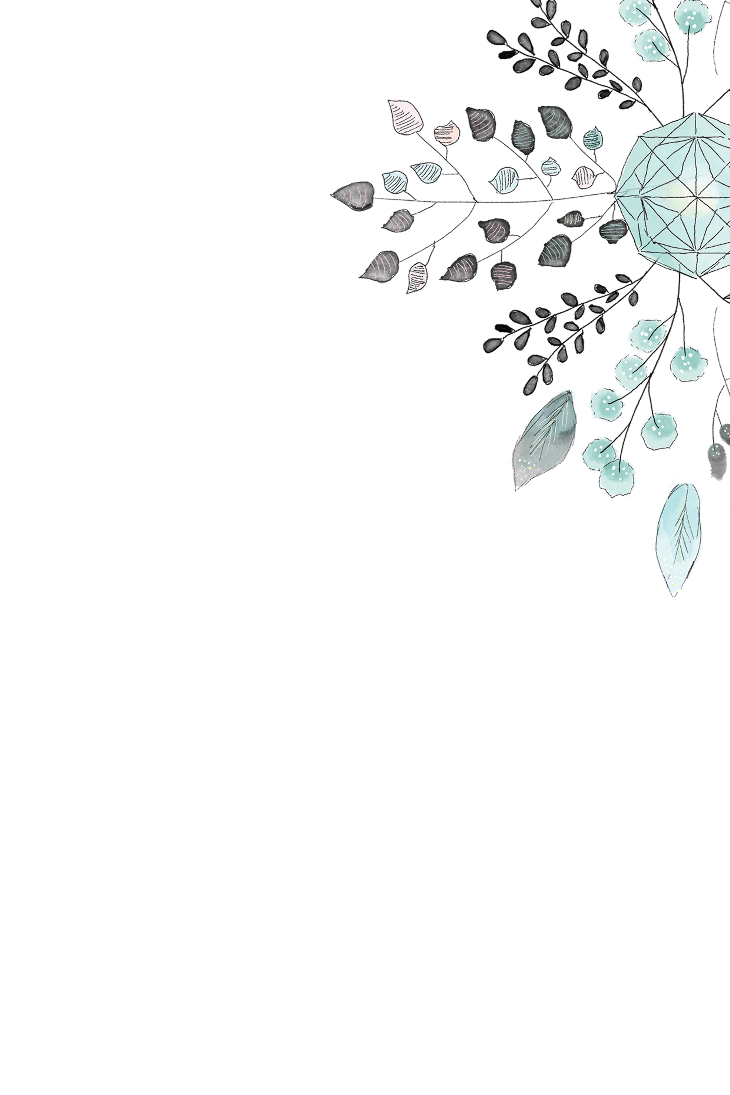 PART ONE
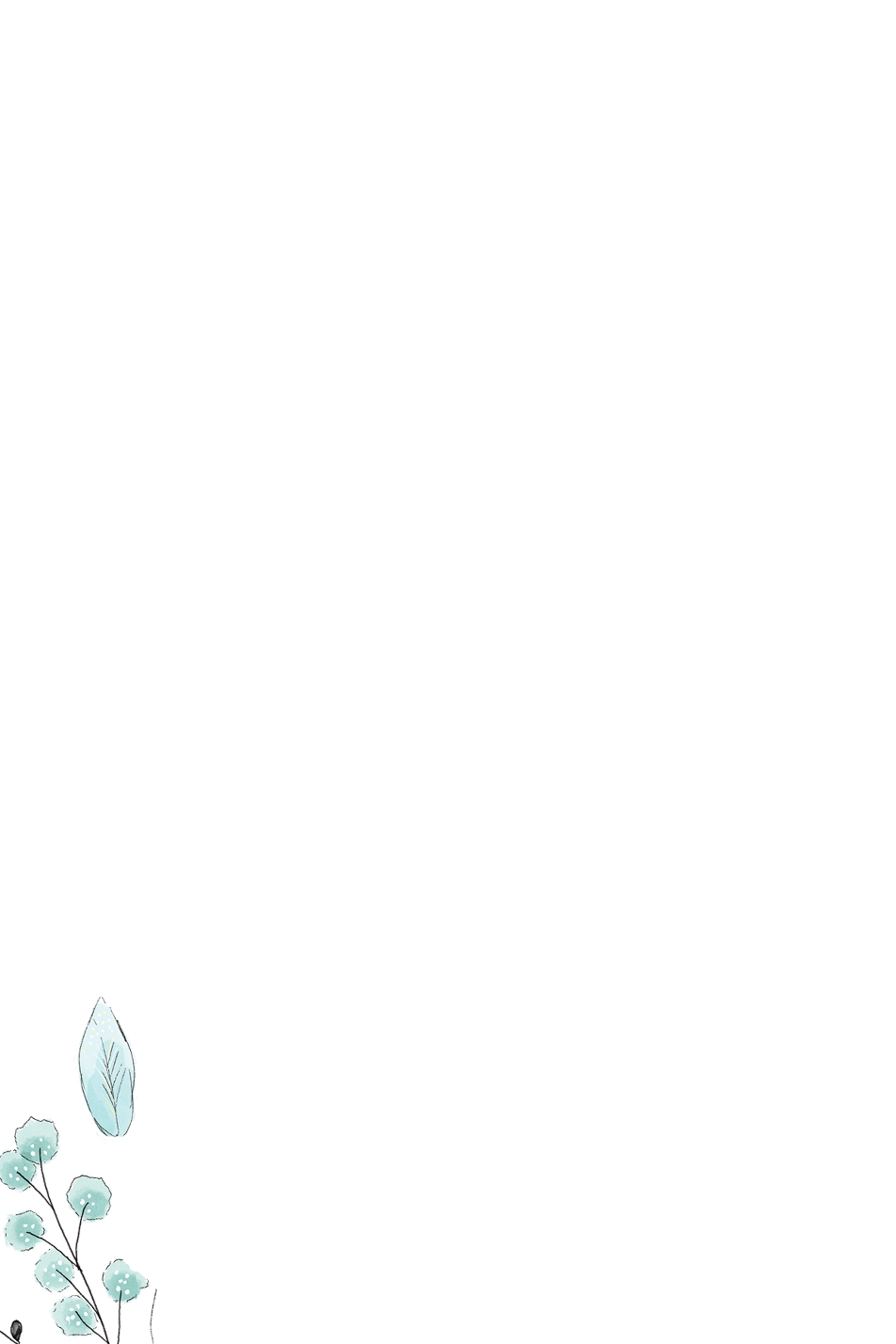 Background
The story of growing up,
The story of redemption, 
The story of making peace to yourself...
Text here
Supporting text here.
……
Game genre
Platformmer & Action
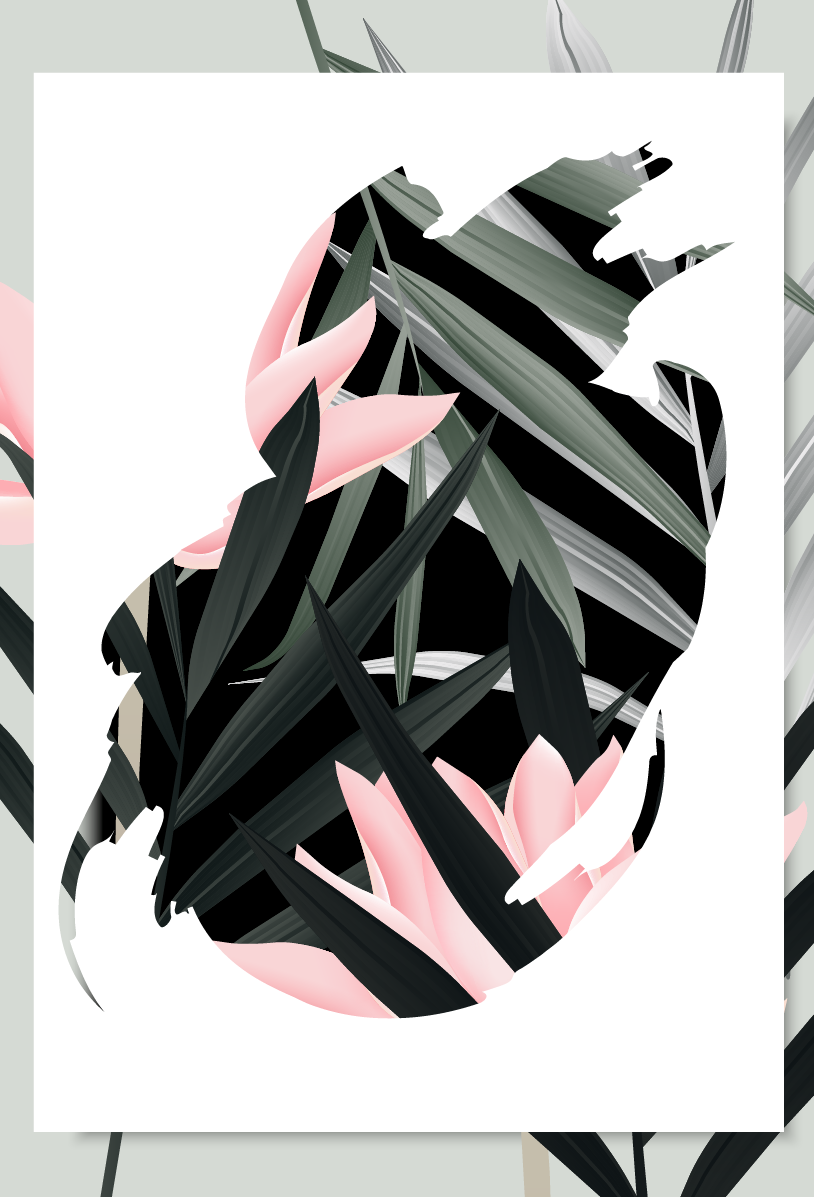 Plot
“I am failing..." The last thing that little red hoodie remembers is that although grandma kept warning her that bad things will happen if she leave the forest, the rebellious red hoodie insists to leave...
#Redemption
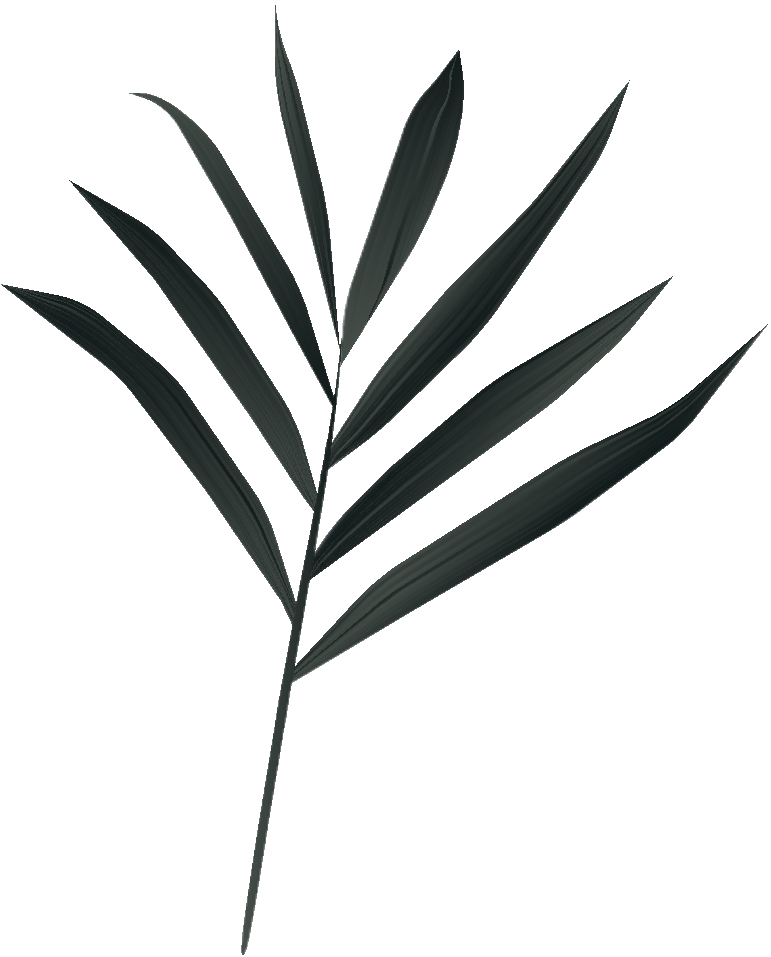 Little Red Hoodie woke up in a deep cave. The adventure began...
After crawling out ,she find herself in a forest…
She also remembered that the death of her grandma, she feeled so sad, puzzled, scared, and angry. But she has to keep going... 

What exactly happened?
Little Red Hoodie must find back her lost memories in four different themes. After that, little red hoodie will finally meet her nightmare, she needs to overcome it, and then, maybe see her grandma again...
Little Red Hoodie will grow up.
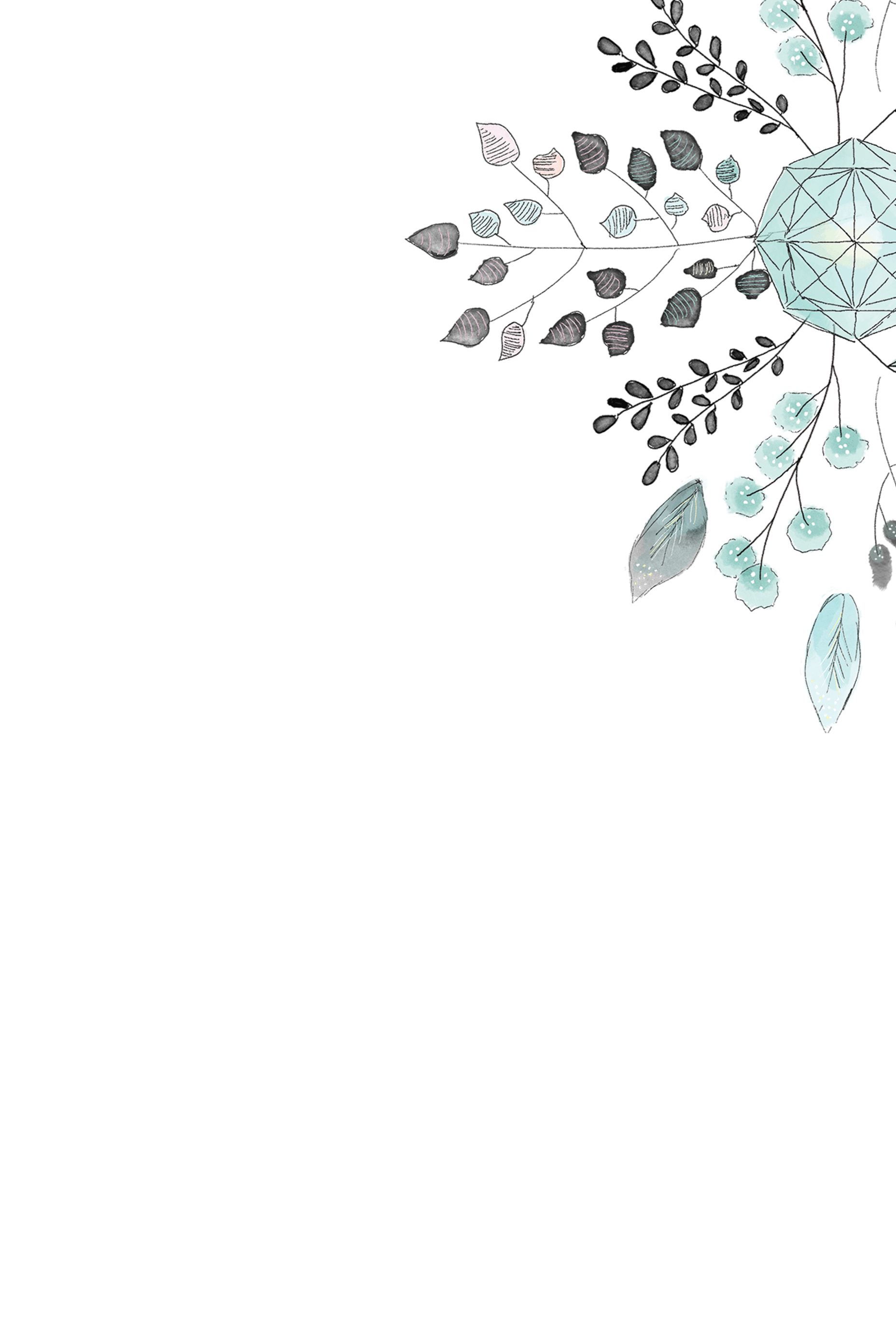 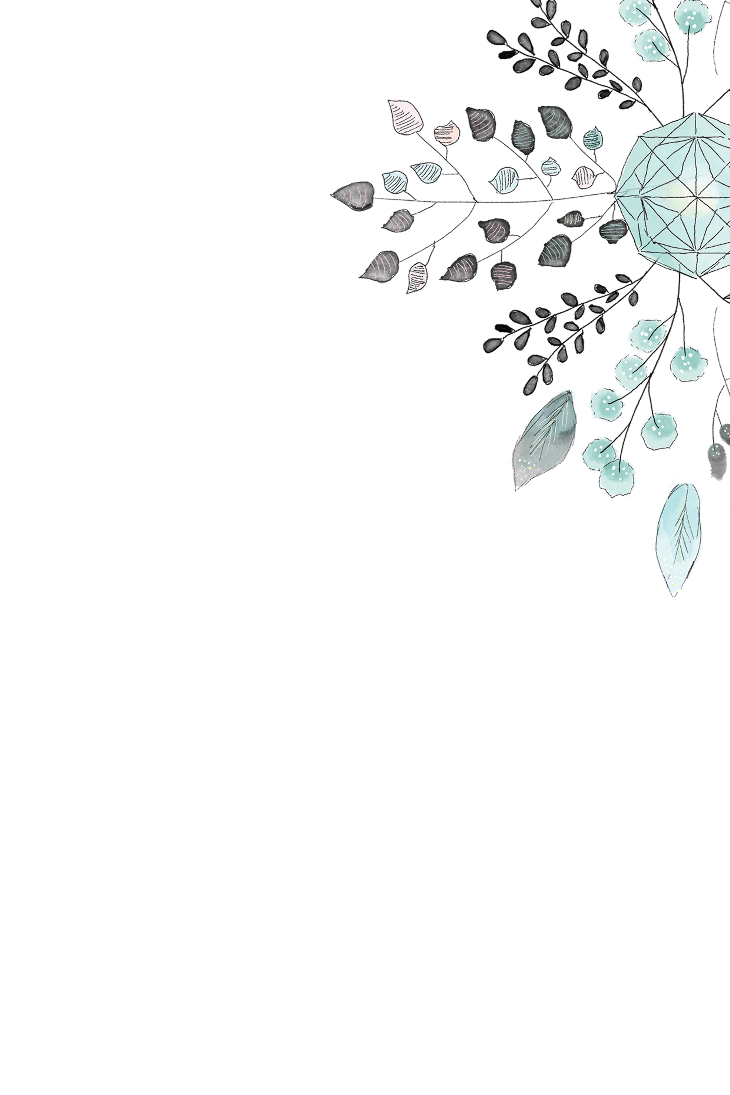 PART TWO
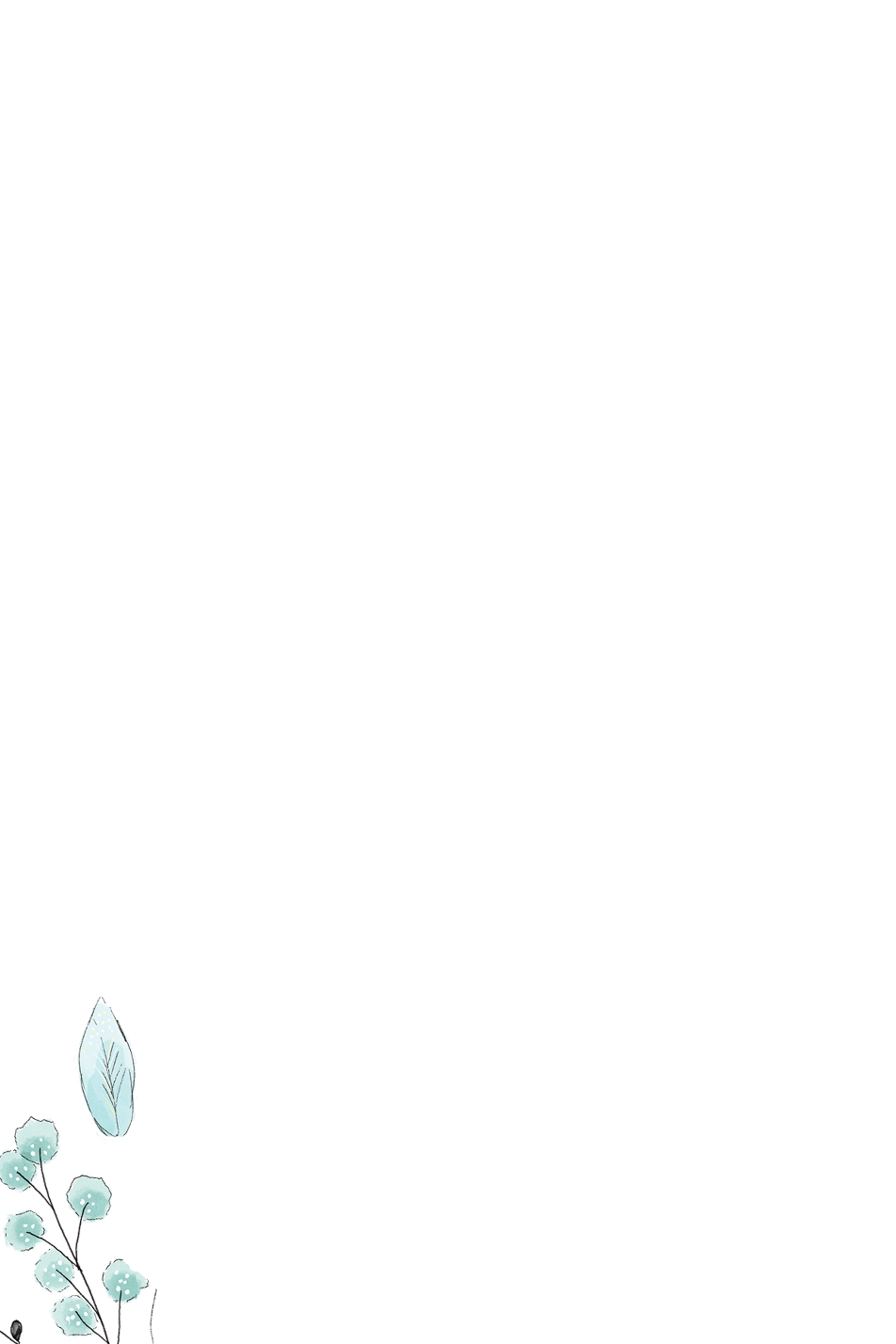 Details
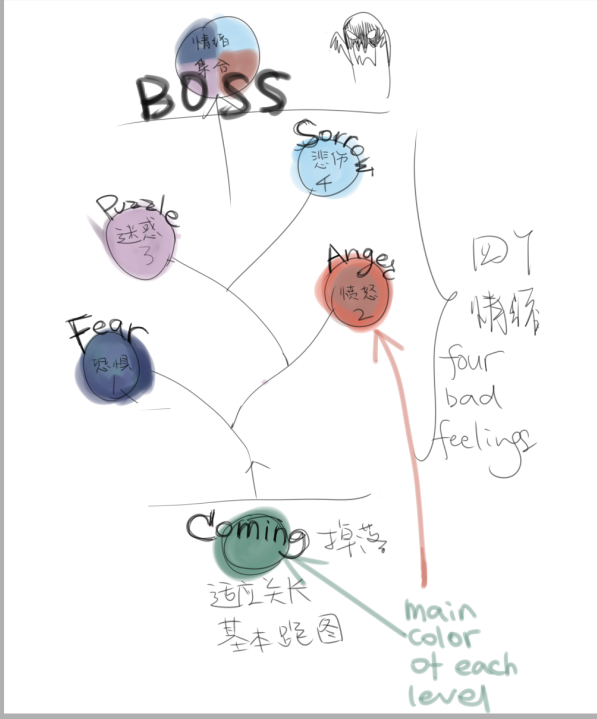 The overall game flow
Details
Of
The
  Game
characters
items
objective
rules
Little Red Hoodie : wants to find out the truth and retrieve her memories.
Grandmother:  has passed away, and the strong love in soul recalls Little Red Hoodie to the forest.
???: other NPC...
Items that will unlock her memory, which are correlated to four moods and her grandma.
Four small levels that symbolize different emotions and one ultimate level. Only when Little Red Hoodie passes all the levels can she retrieve her memories and complete the adventure.
Each level has different themed maps, obstacles and enemies. Players need to operate Little Red Hoodie to successfully pass the level and get the key(item) to enter the next level; otherwise, the current level will be restarted.
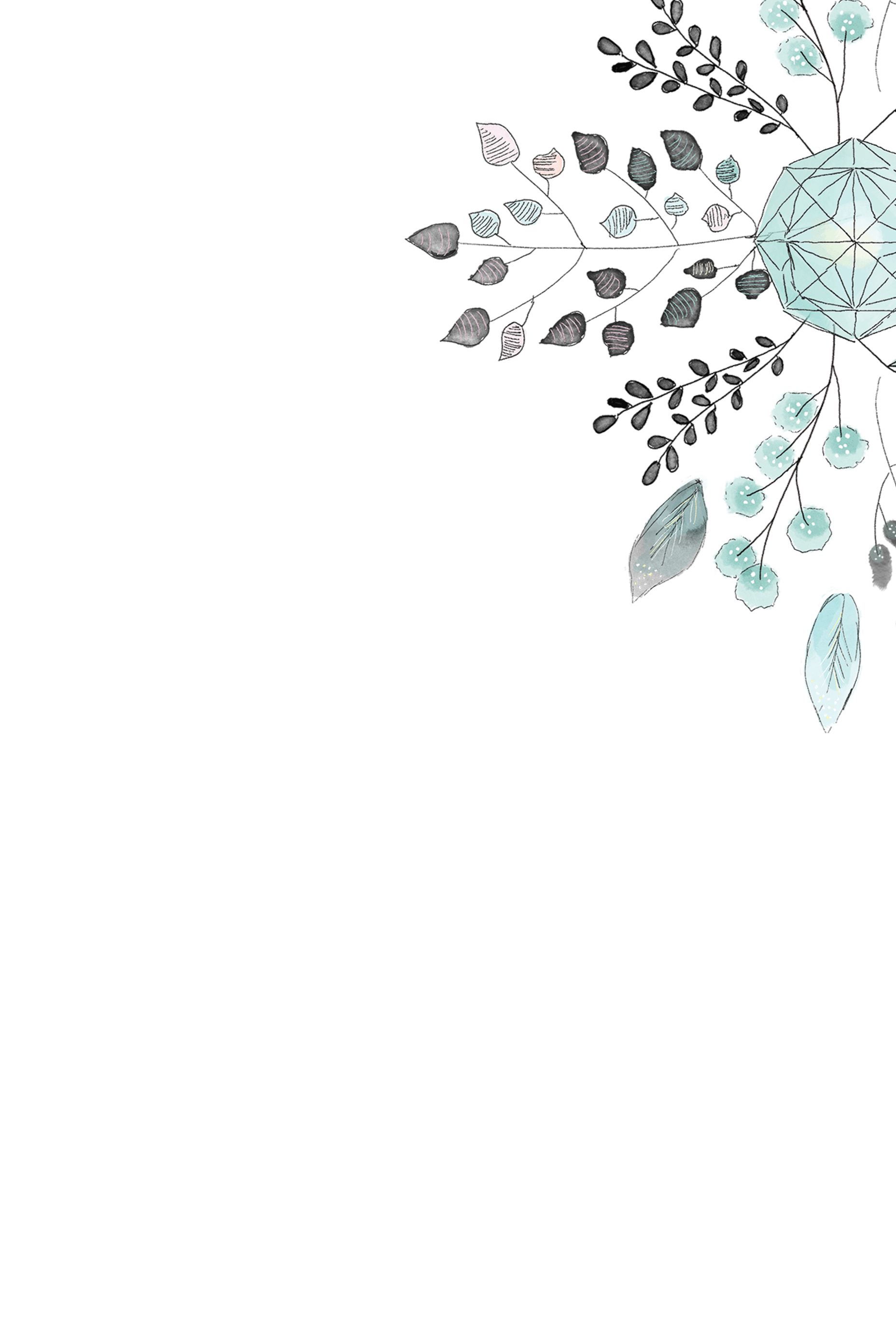 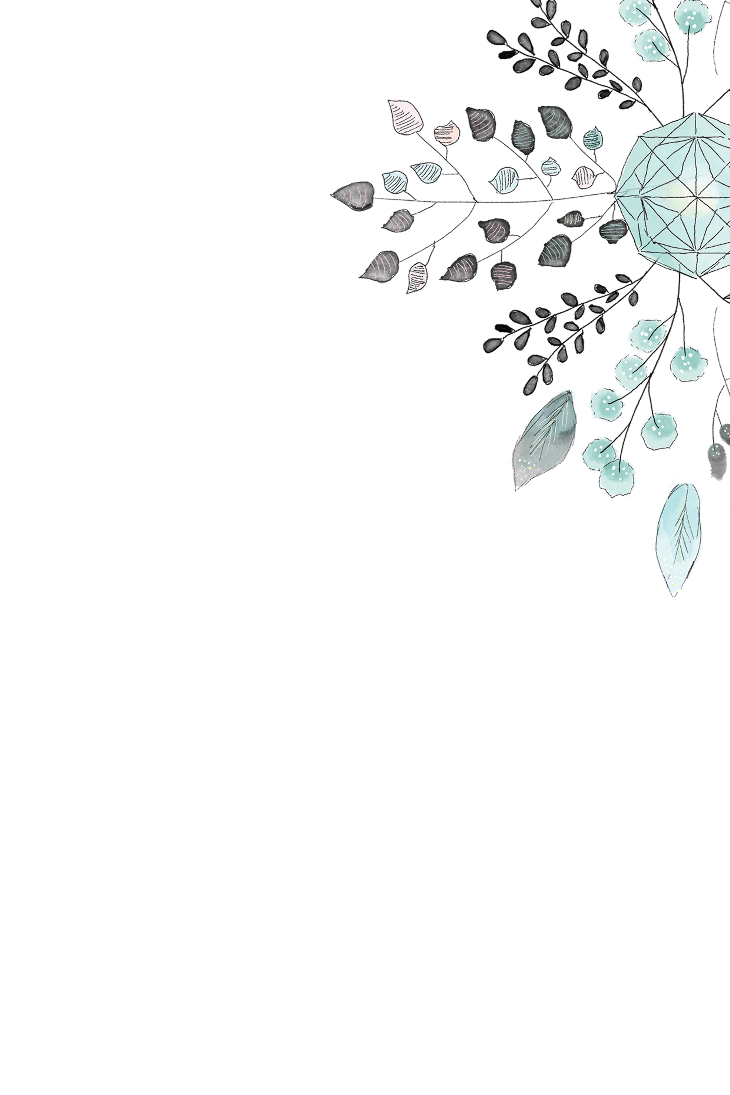 PART THREE
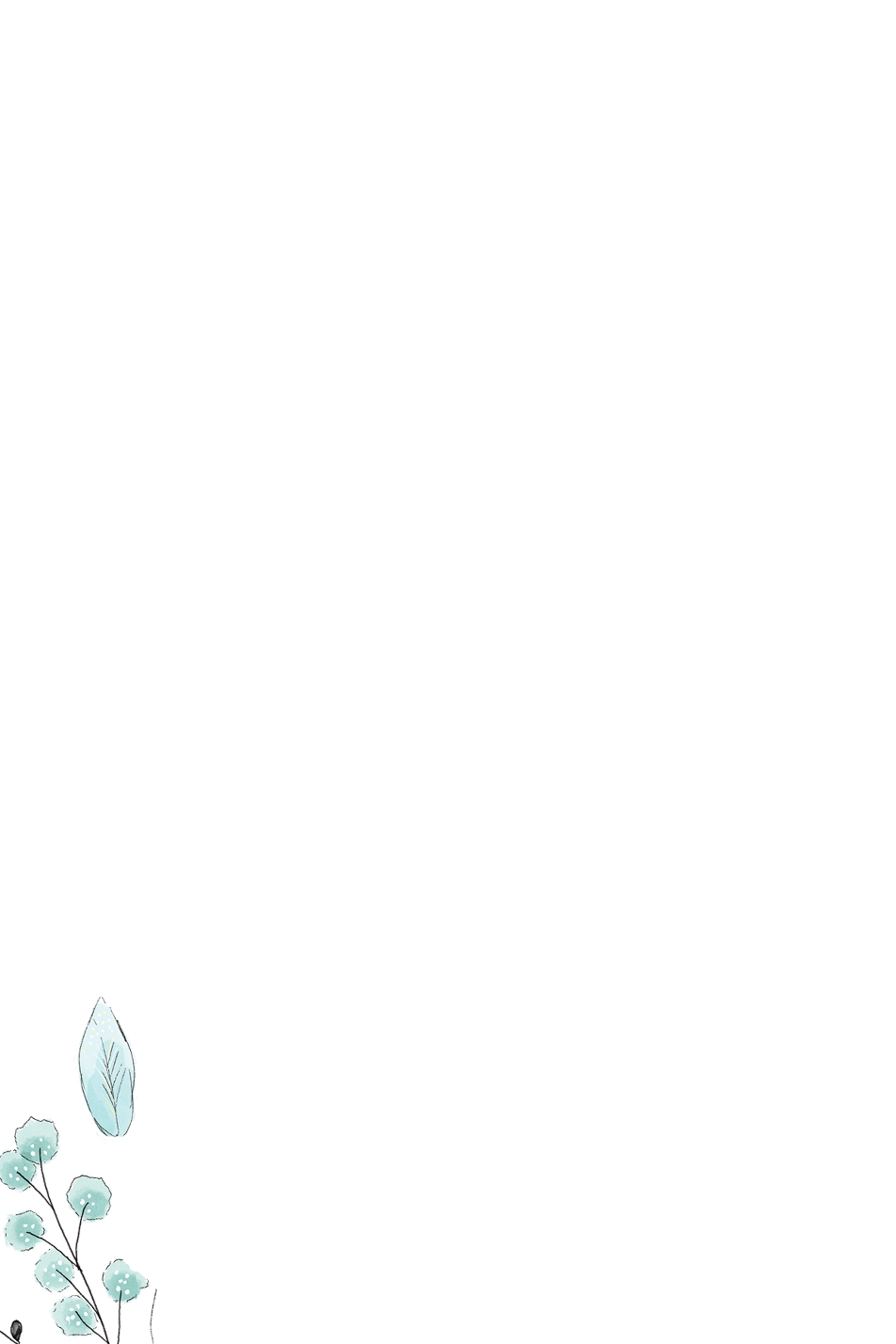 Sketches
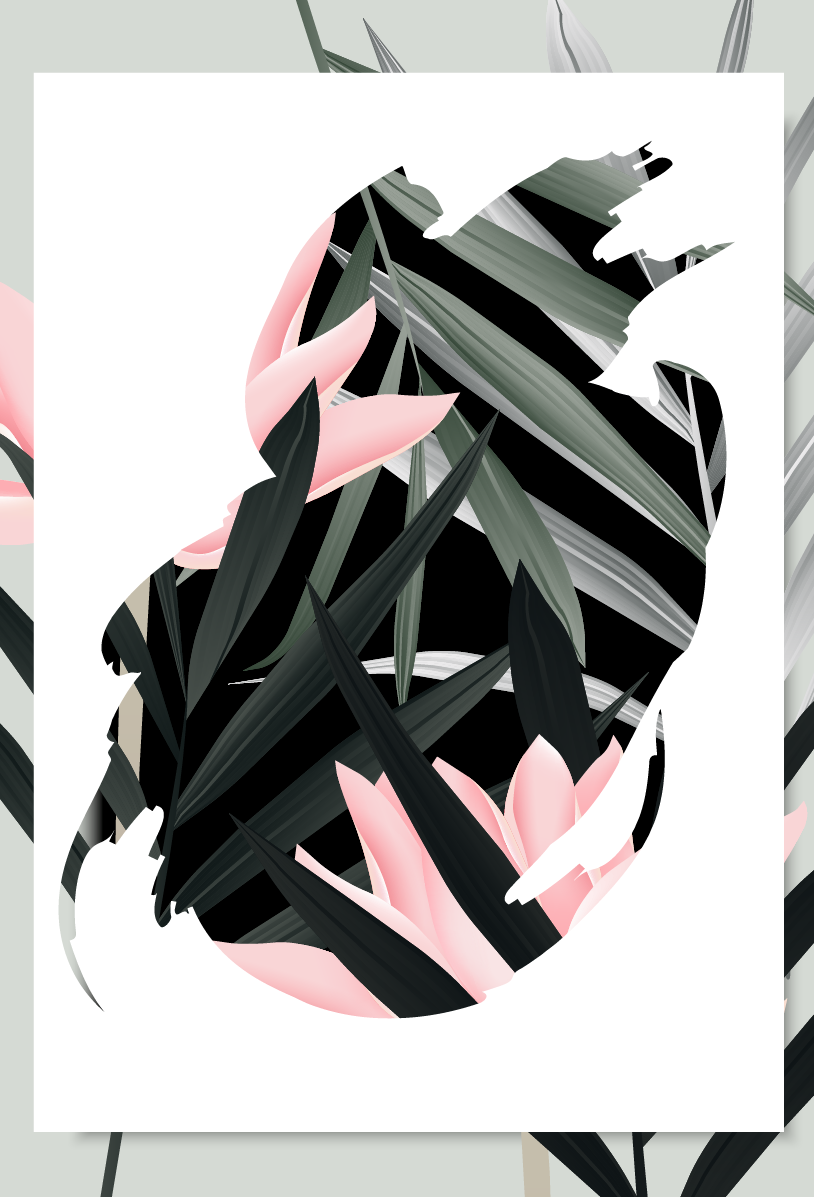 UI
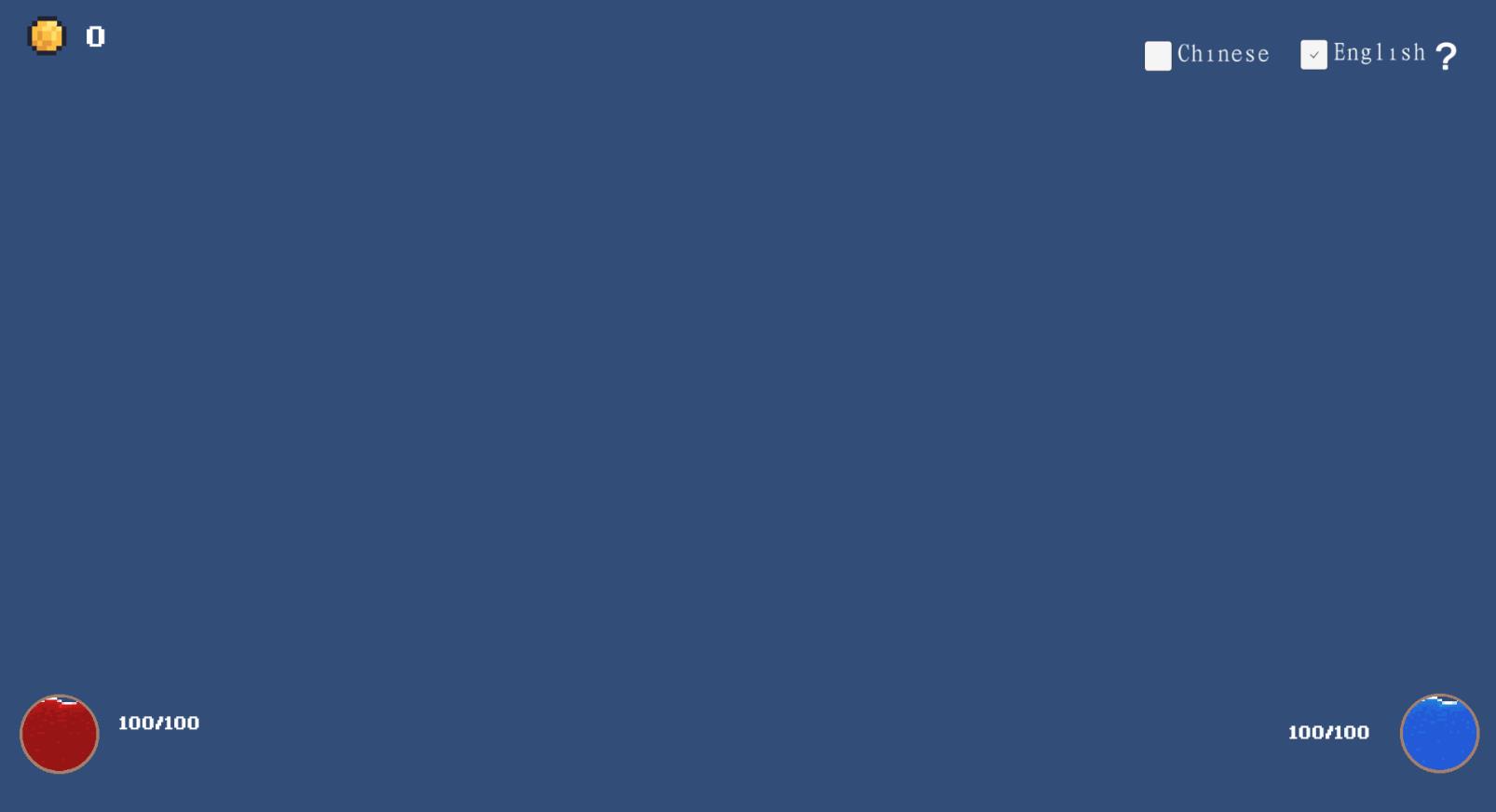 Collection
Menu(Help) Launguage
Health System
Mega System
Game Level
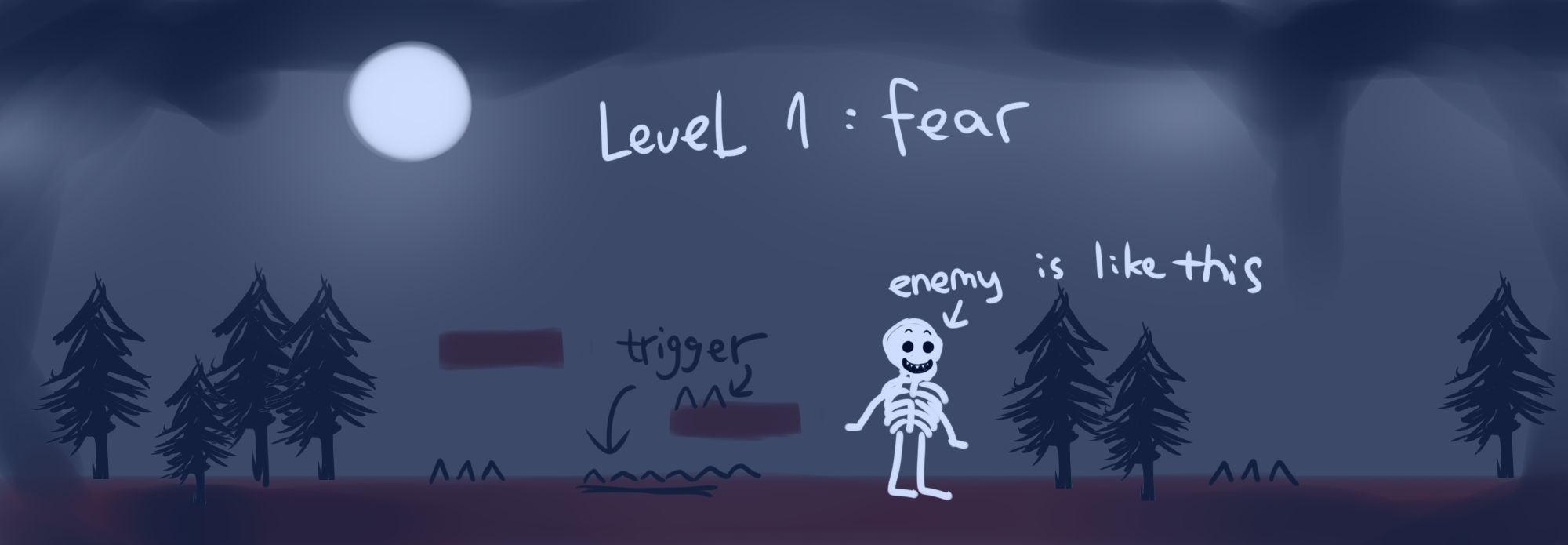 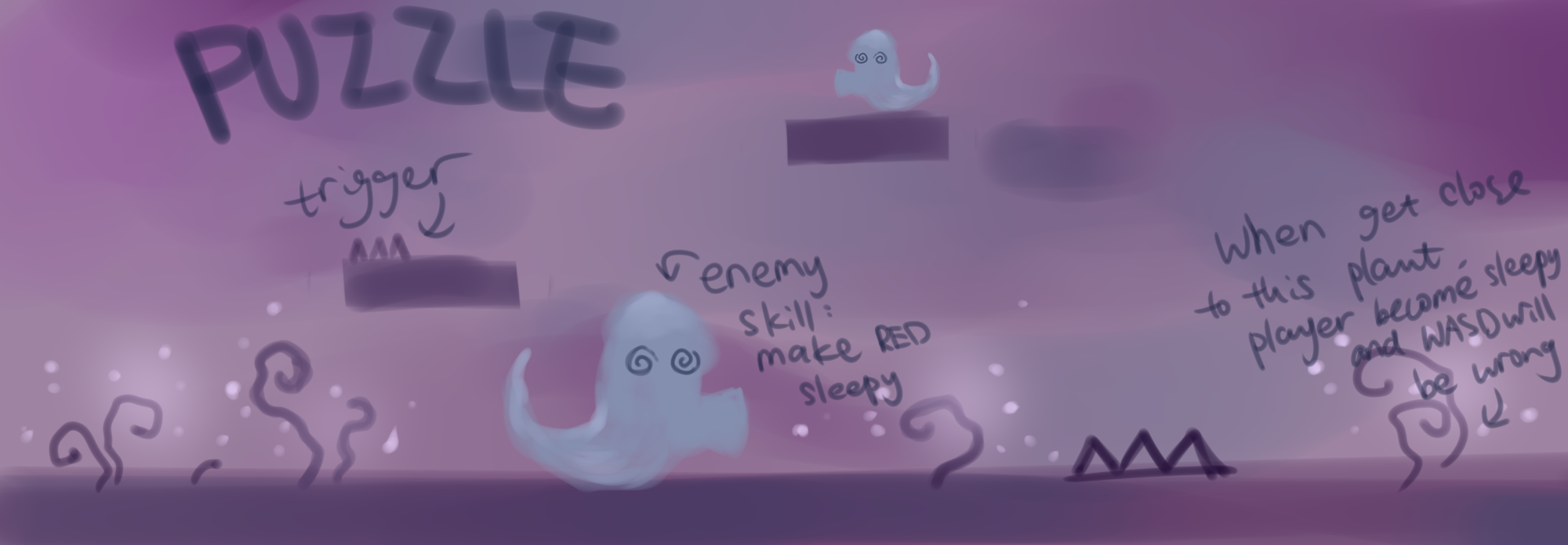 Four colors represent four emotions and each level has its own color and Boss , as well as different playing methods
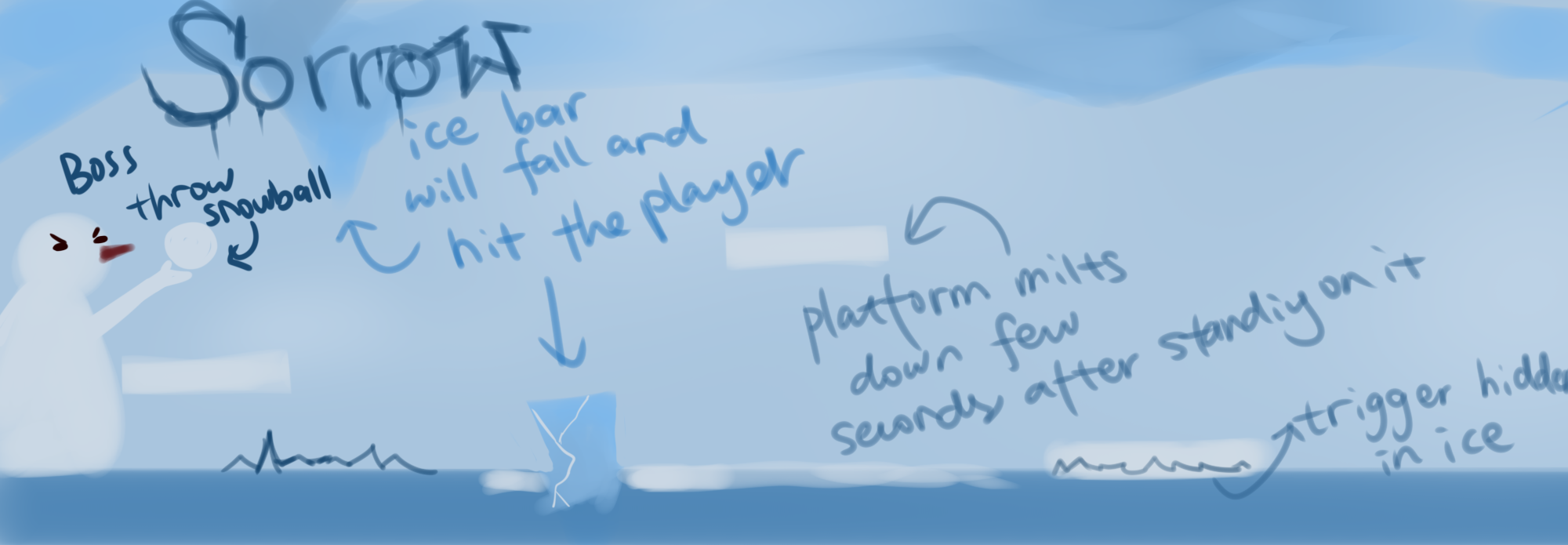 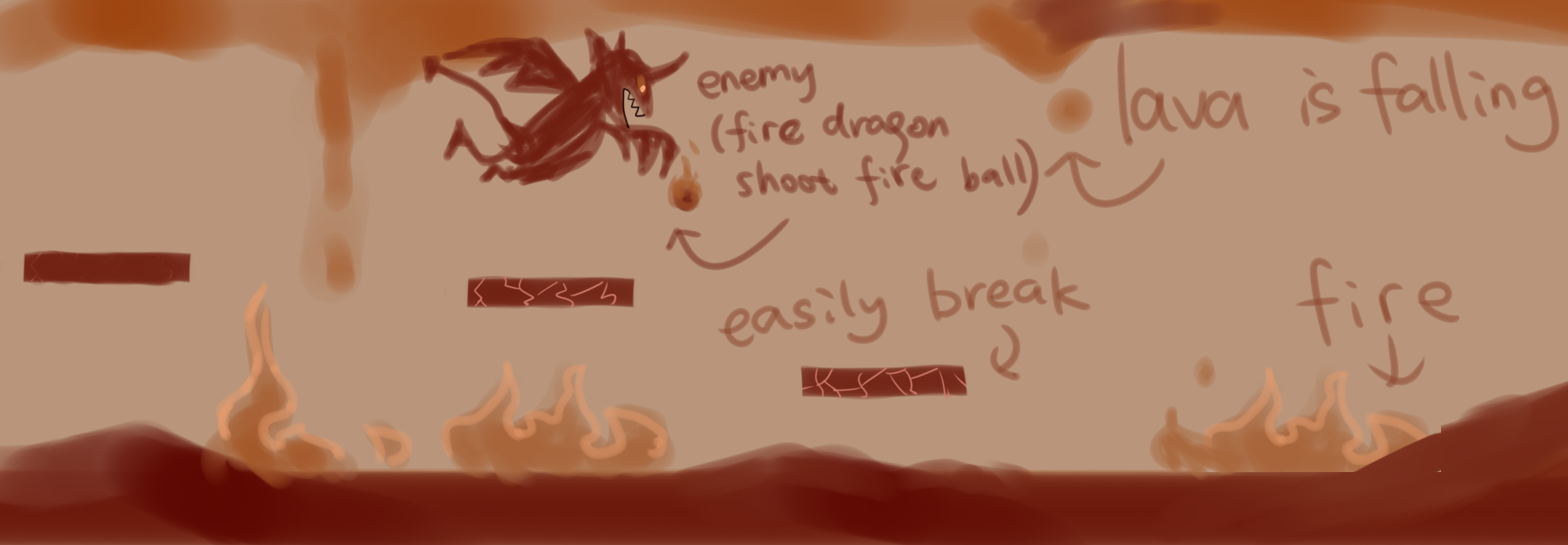 sketch
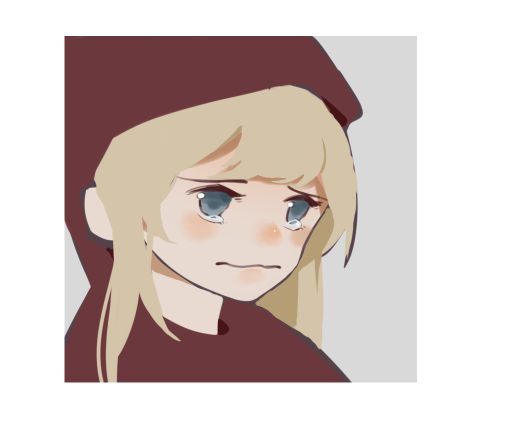 Plots in dialogs
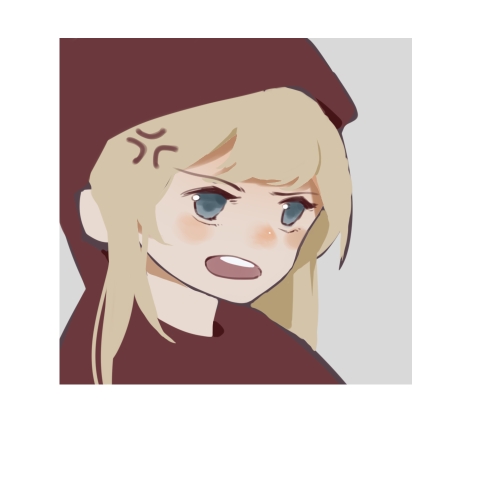 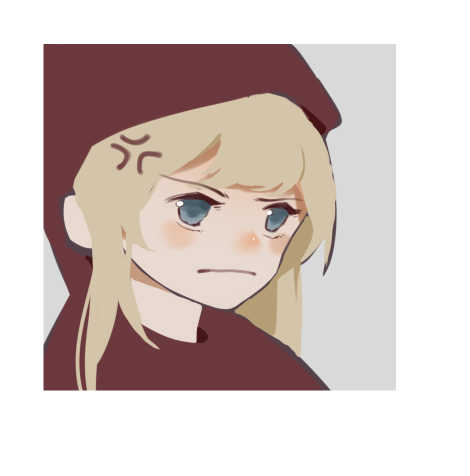 Avatars of characters
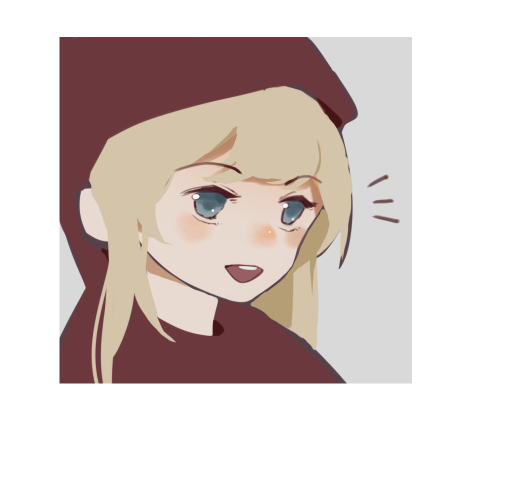 Little Red Hoodie
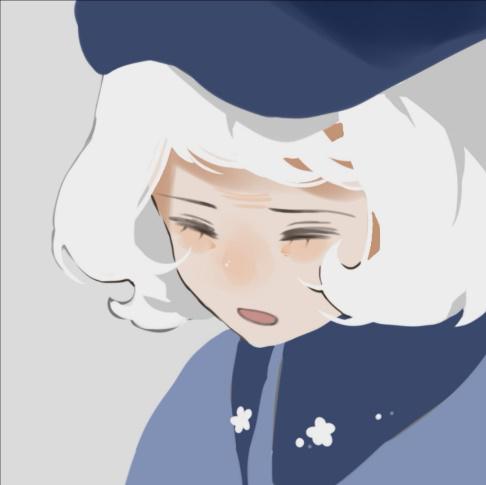 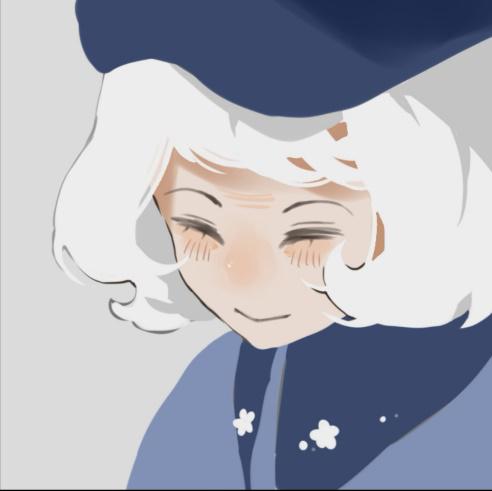 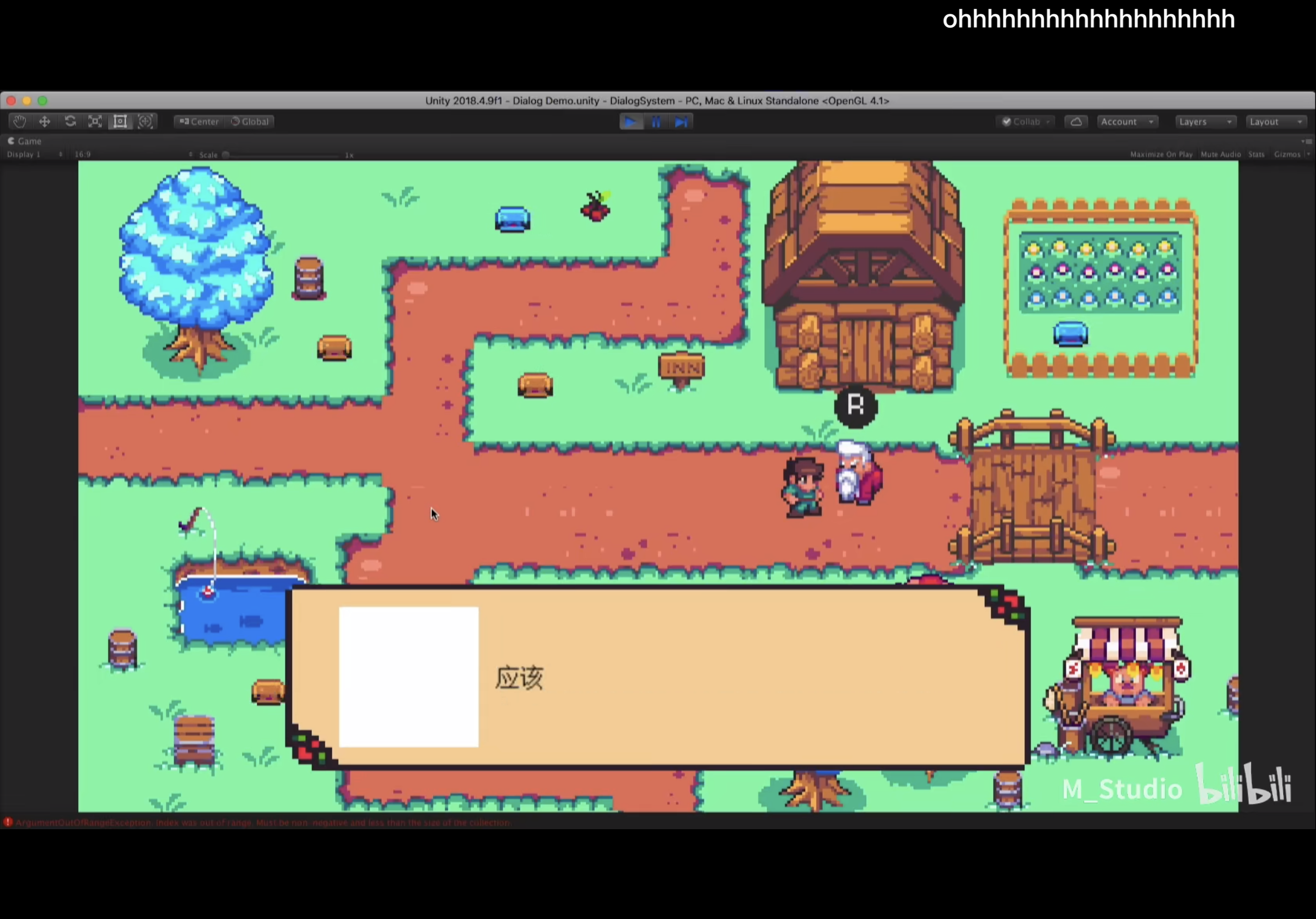 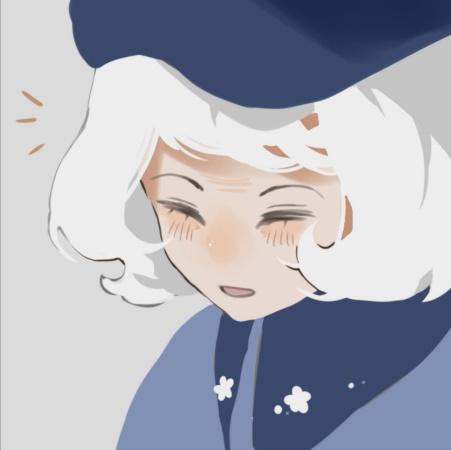 Reference effect
Grandmother
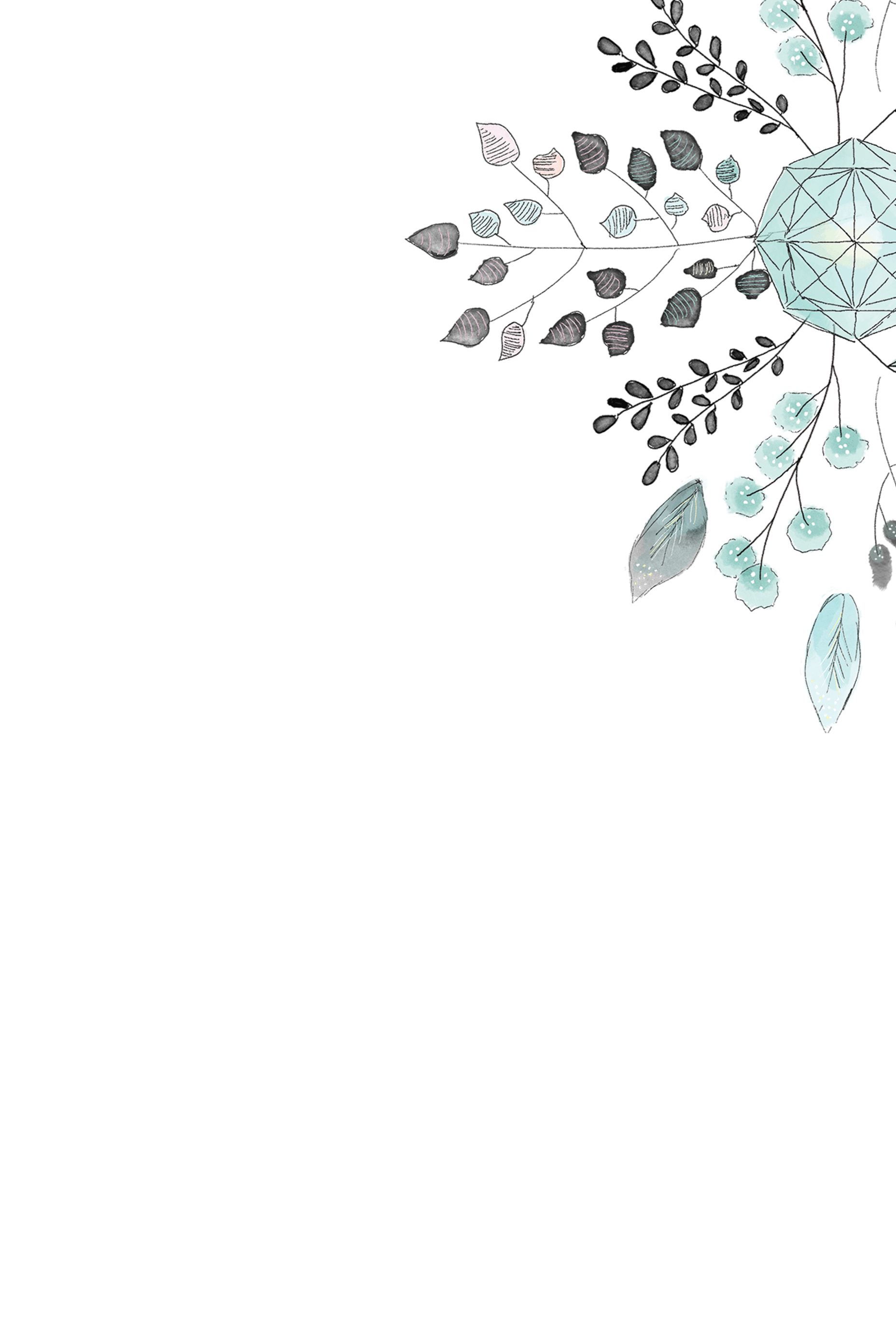 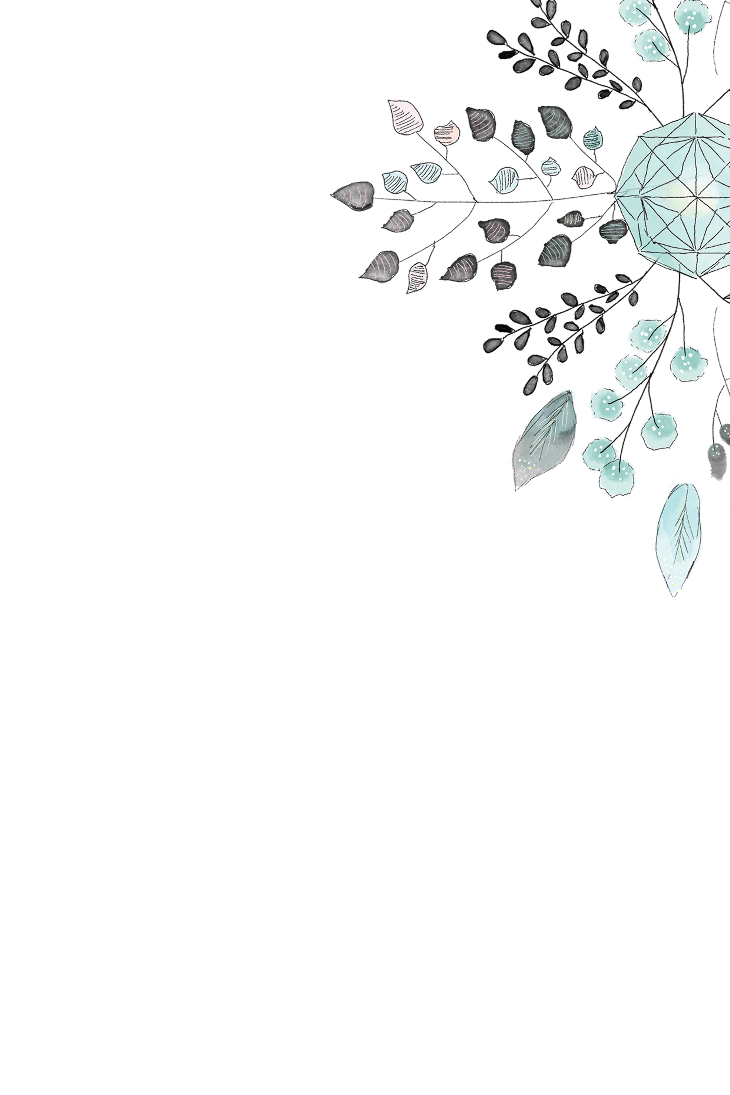 PART FOUR
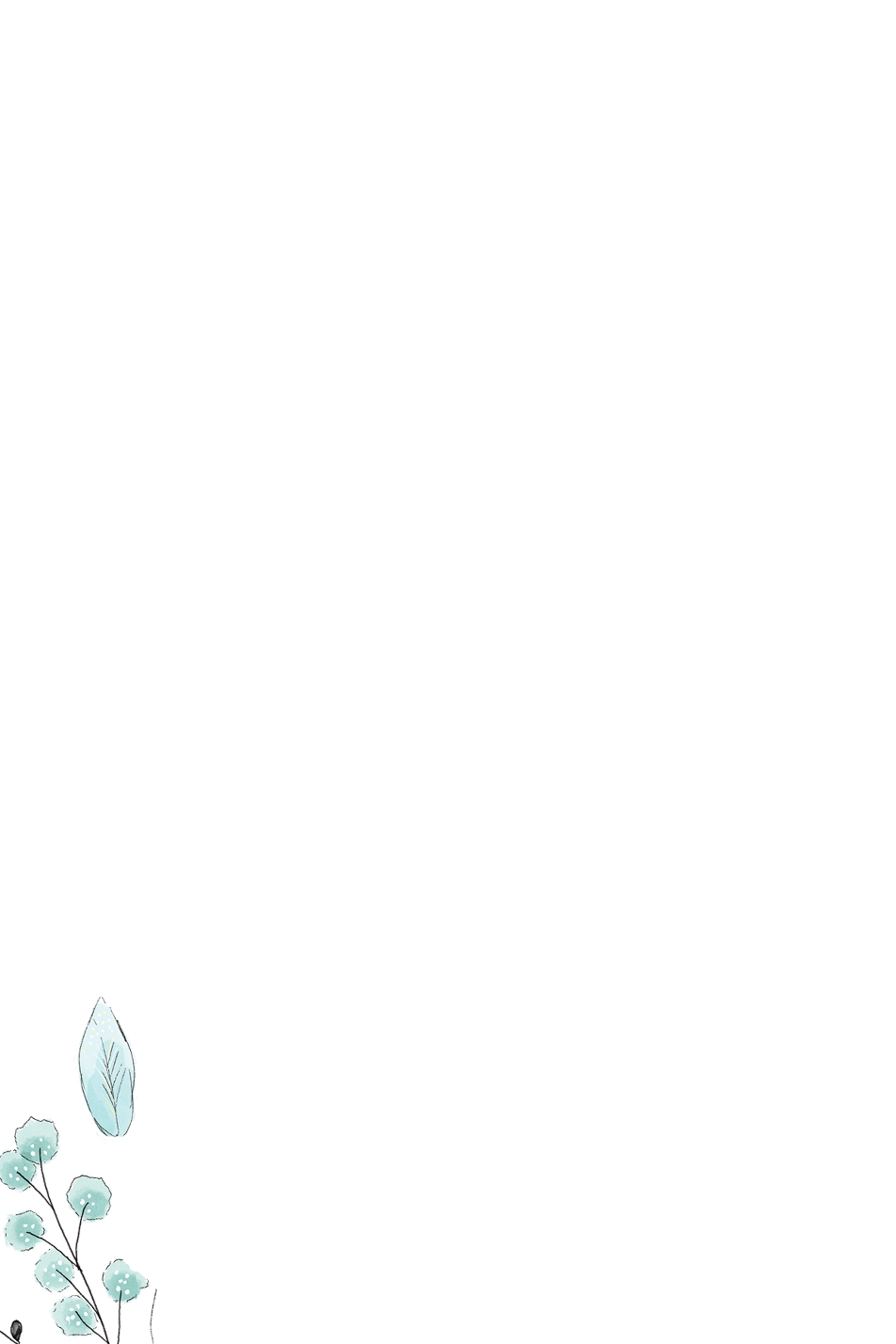 Features
1.Key frame
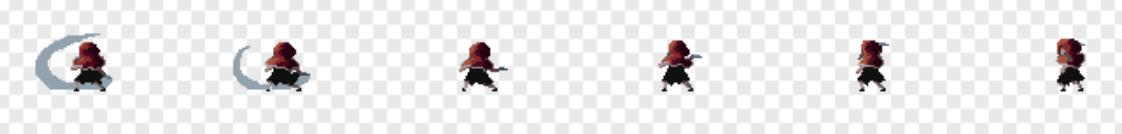 Frame 6                          5                            4                             3                            2                            1
Time Frame
Key frame
Get Reward (Damage up)
Push Button at right moment!
Same for Defense...
Features
2.Repeat Value
Difficulty settings
Easter Eggs
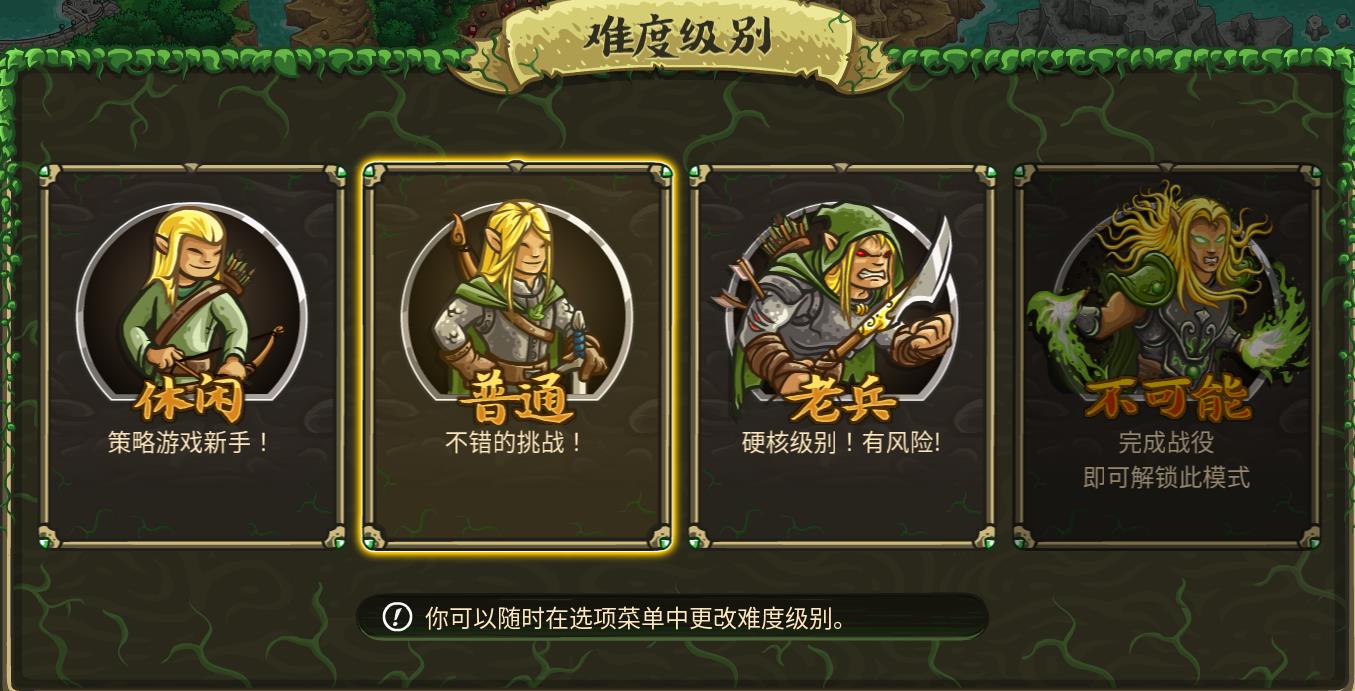 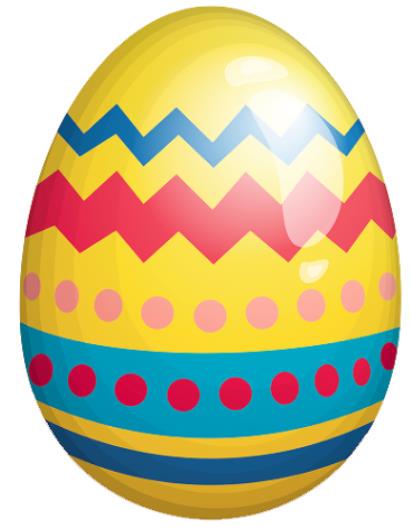 Players could find easter eggs hidden in the game!
Players could play multiple times for chanllenges
Features
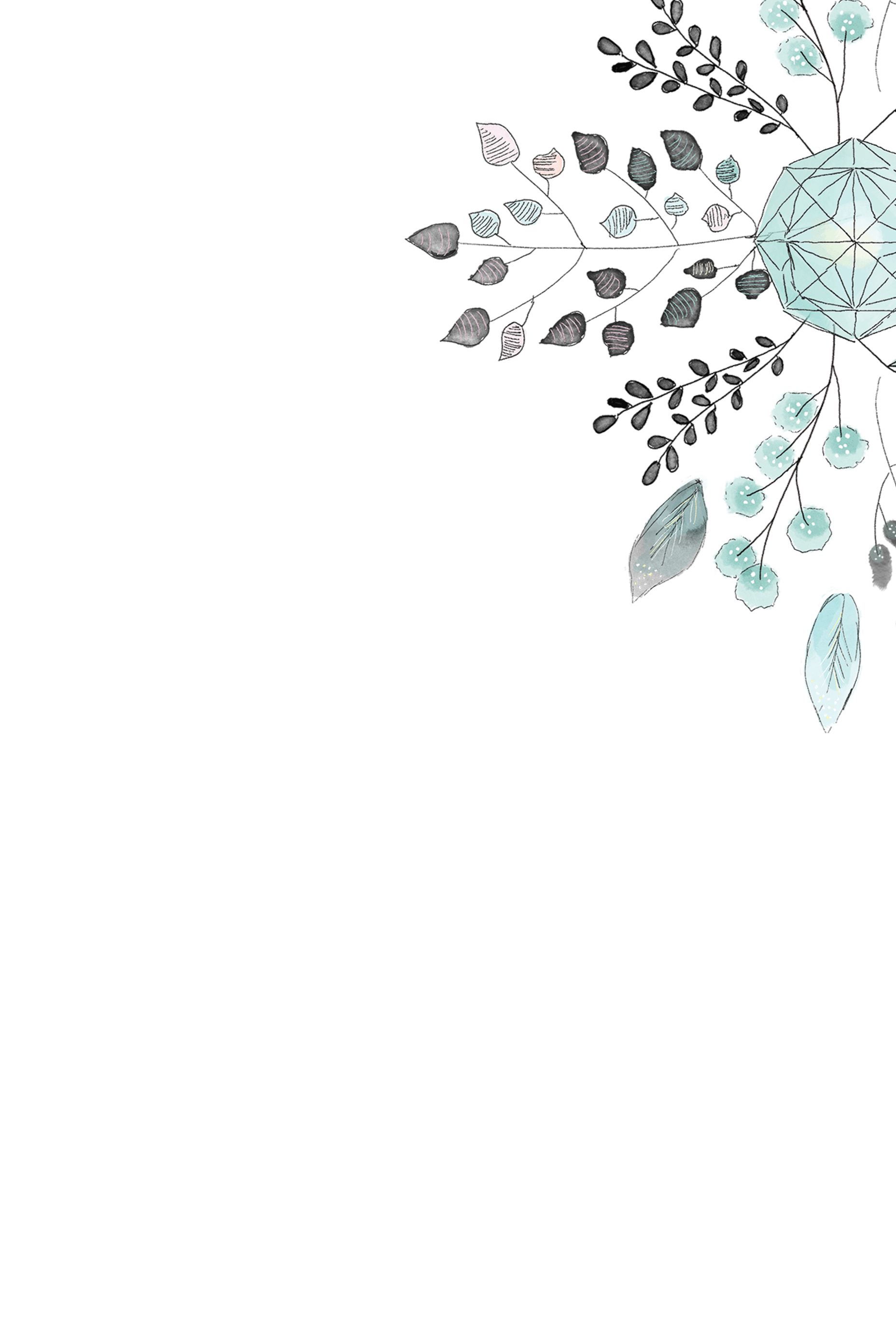 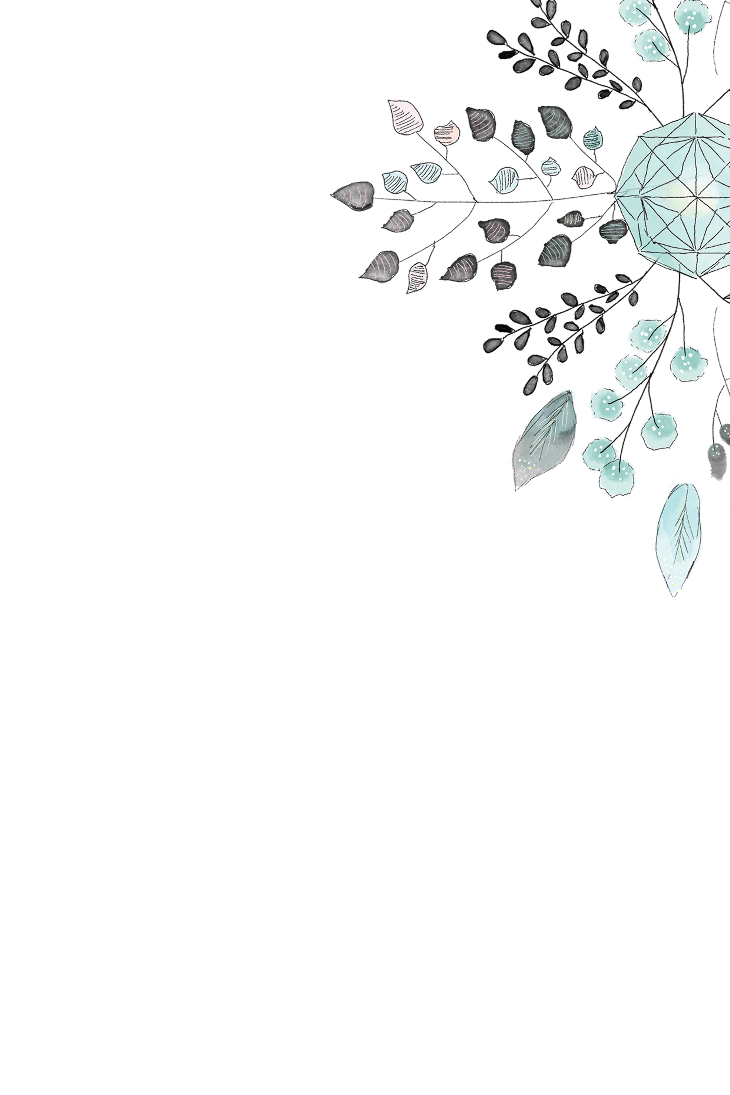 PART FIVE
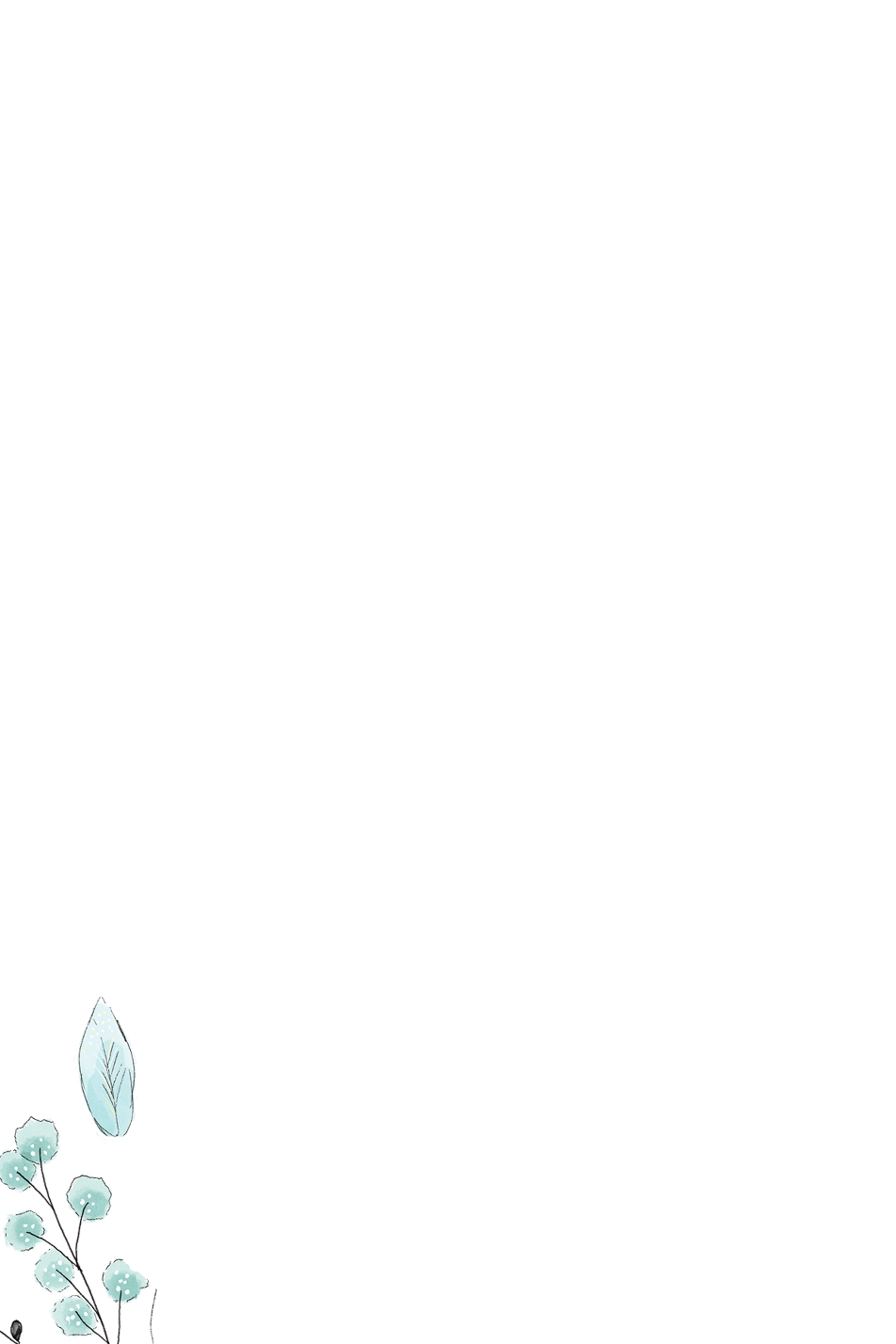 Challenge
Challenges
Enemy AI
Too Ambitious
It is hard to design delicate enemy AI system
*Inspiring: FSM - Enemy patrol system + enmity system(enemy could be attracted if been attack)
Game mode: Complicated, Action & Platformmer
Levels: tutorial + 4 emotions(TBD) + Boss fight may cause a large working load 
*How to solve? Working hard!
Game Proposal
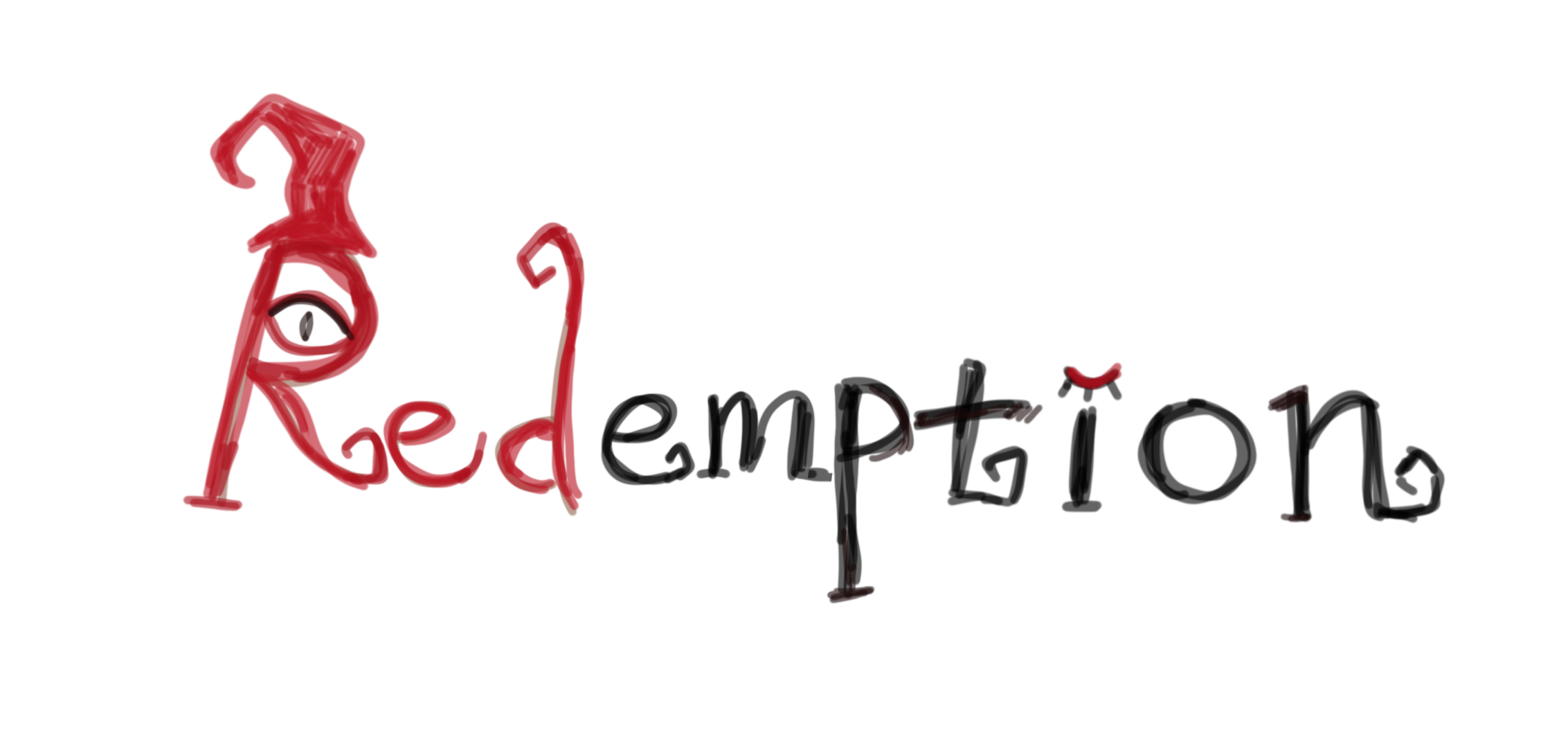 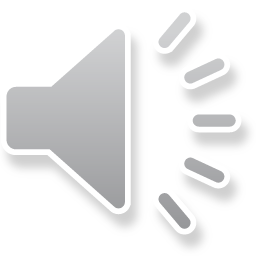 THANKS!
Represent by
Red Hoodie

冯韵嘉 张天泓 马玥 欧曦